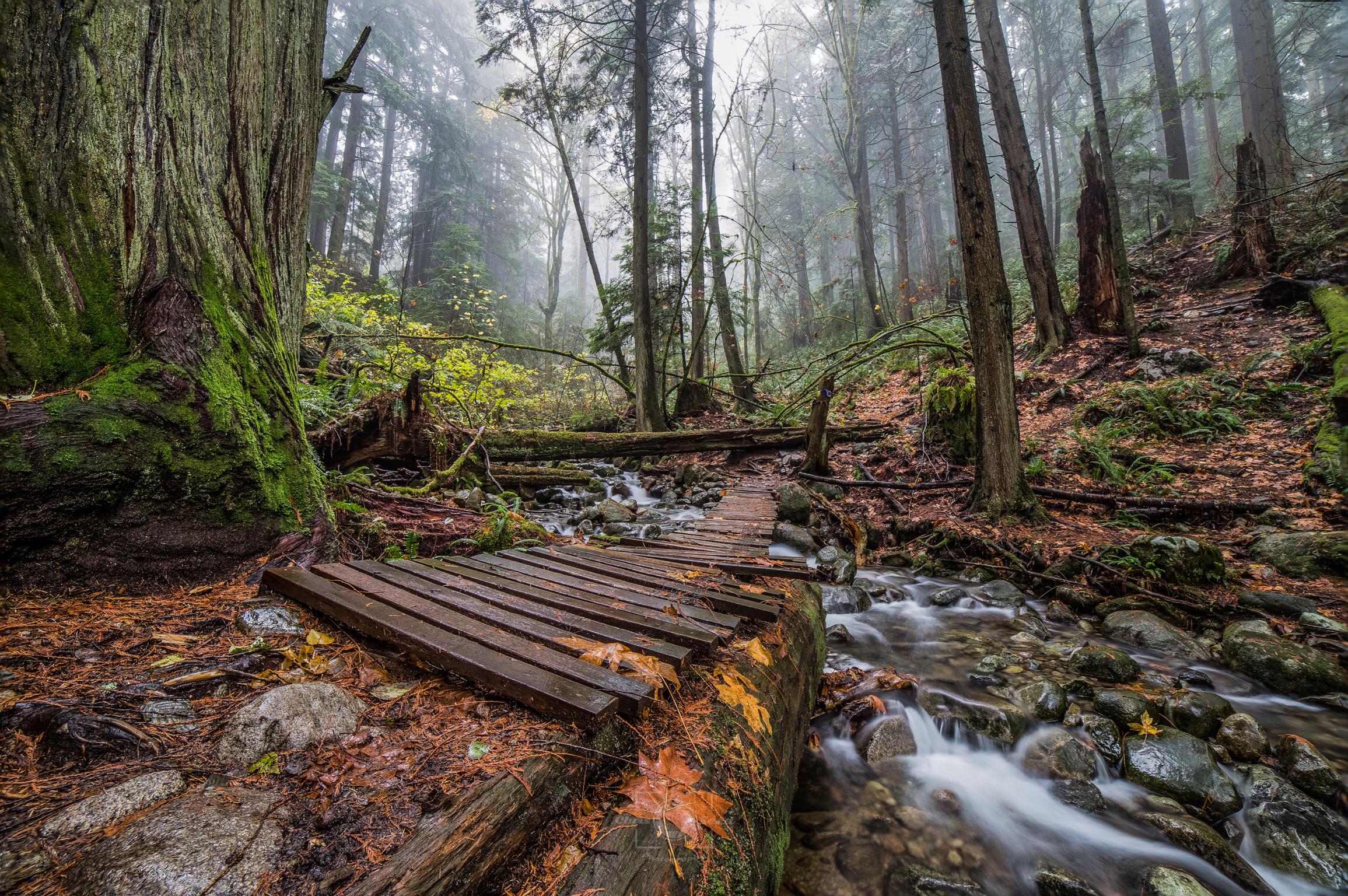 GET Your Admins On GIT
Mike DeMaria
@demariamike
Download the slides at
http://NAND.NET/TND2019
Photo by Chris Seed
Bio
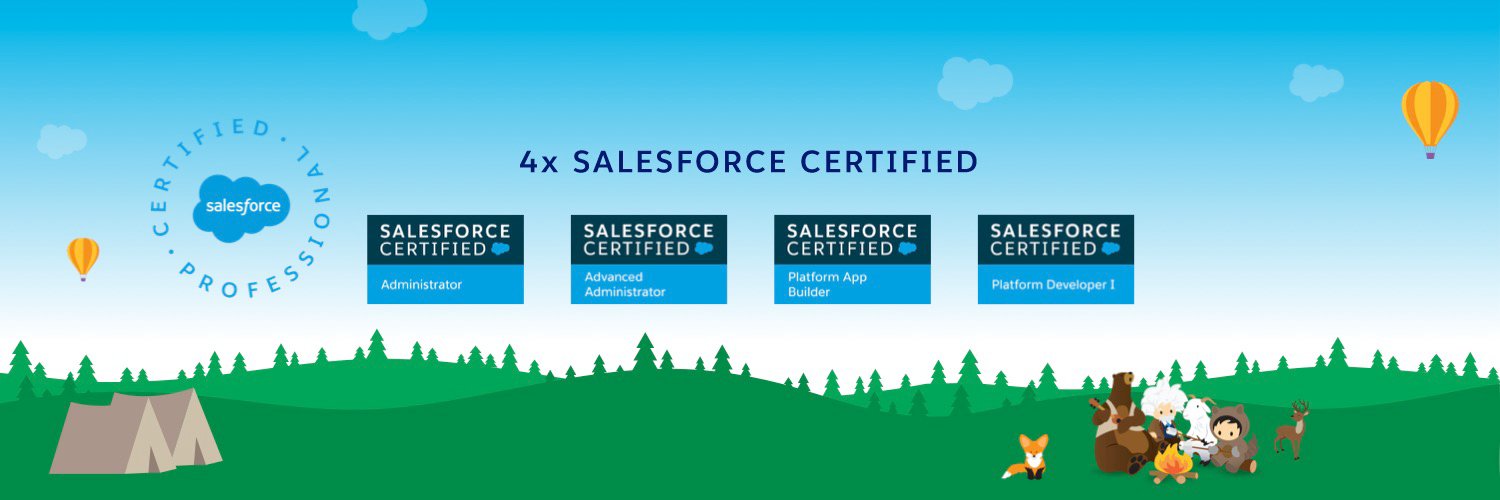 Syracuse, New York Developers Community Group
IT Professional since 2001
Salesforce since January 2015
Developer, QA, Sys Admin, Technology Writer/Editor
Why GIT?
Why we use source control
Why GIT?
What is source control or version control software?
“The Source Code Control System (SCCS) is a software tool designed to help programming projects control changes to source code.  It provides facilities for sorting, updating, and retrieving all versions of modules, for controlling updating privileges, for identifying load modules by version number, and for recording who made each software change, when and where it was made, and why.”
				-- Marc J. Rochkind
Why GIT?
What is source control or version control software?
“The Source Code Control System (SCCS) is a software tool designed to help programming projects control changes to source code.  It provides facilities for sorting, updating, and retrieving all versions of modules, for controlling updating privileges, for identifying load modules by version number, and for recording who made each software change, when and where it was made, and why.”
				-- Marc J. Rochkind, 1975
				https://basepath.com/aup/talks/SCCS-Slideshow.pdf
Why GIT?
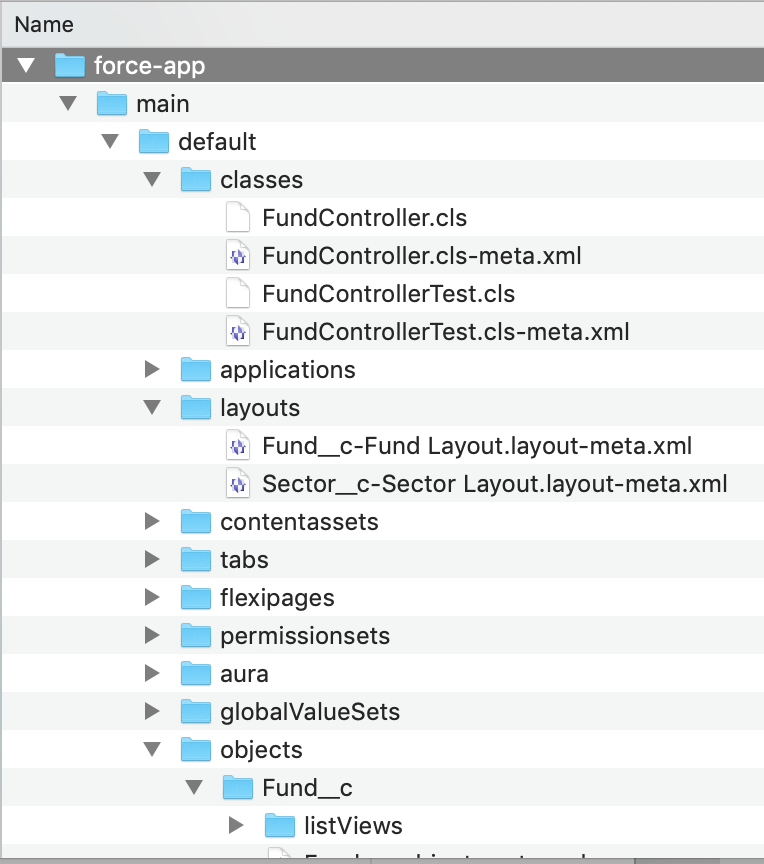 What are common features?
Full backup of project
Revision history
Audit log
Merging
Code approvals
Automated actions (CI/CD)
If it’s not in git, it doesn’t exist.
Why GIT?
GIT is “correct”.

Not production.

Not the sandbox.

Not the backup sandbox.

Not the word document on Kris’ laptop.

It becomes the source of truth, the gold standard.

What’s in git is how the system is supposed to be.
What are common features?
Full backup of project
Revision history
Audit log
Merging
Code approvals
Automated actions (CI/CD)
Why GIT?
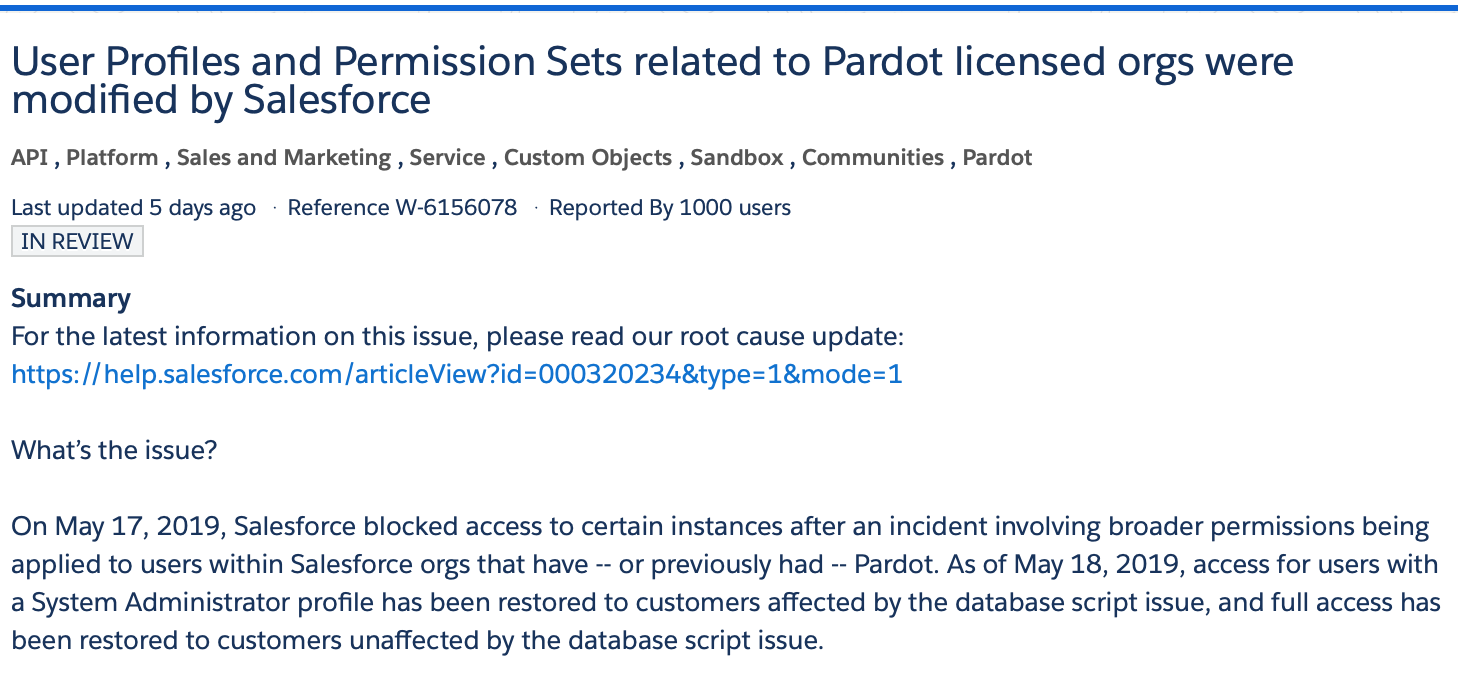 Why GIT?
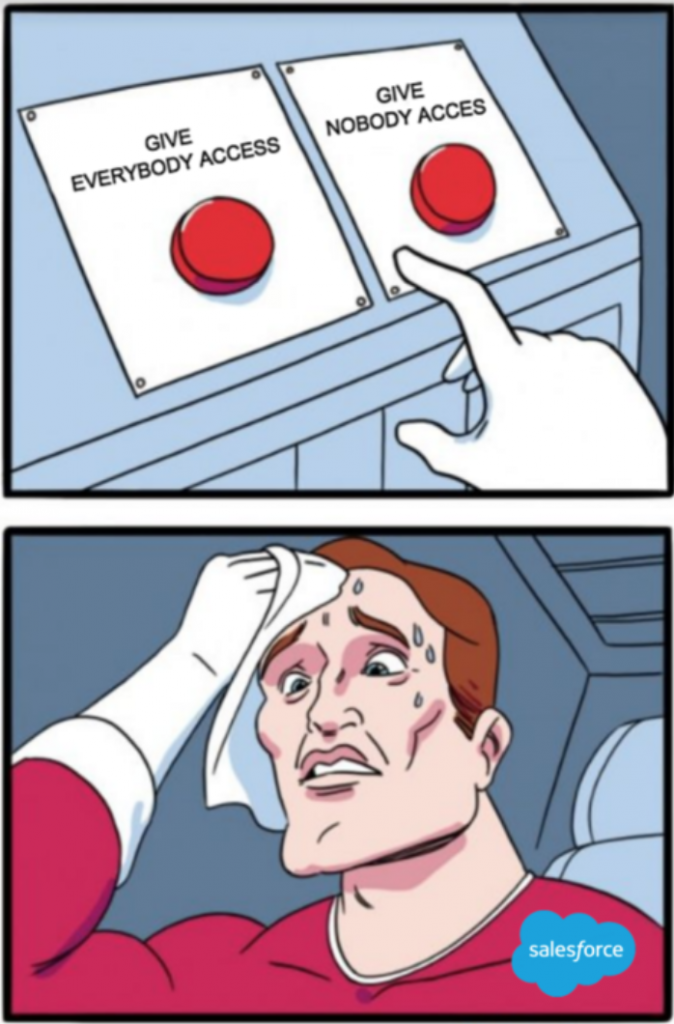 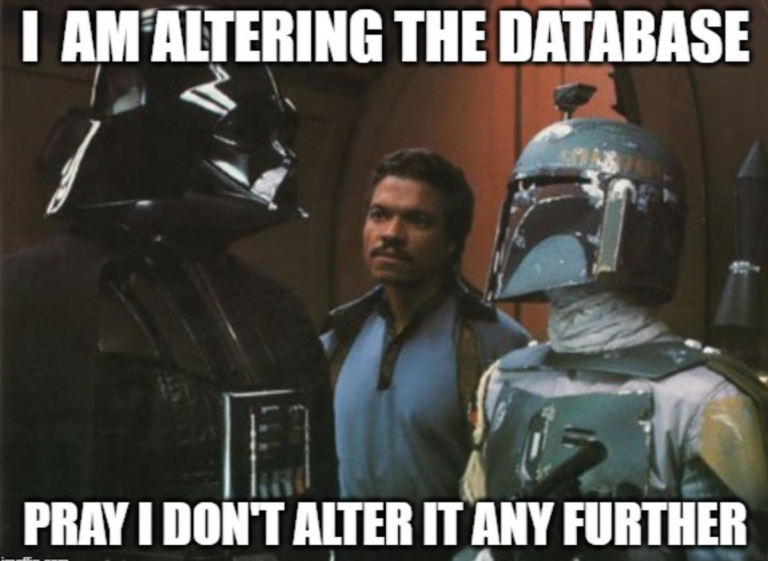 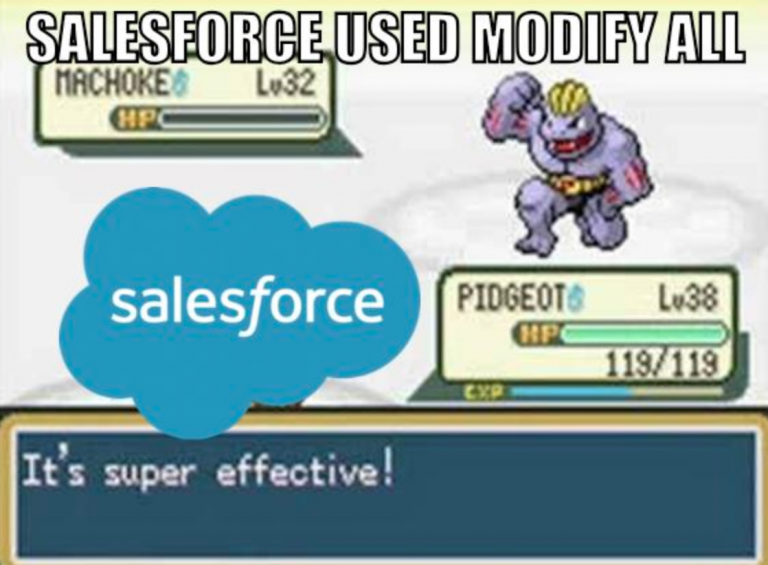 Why GIT?
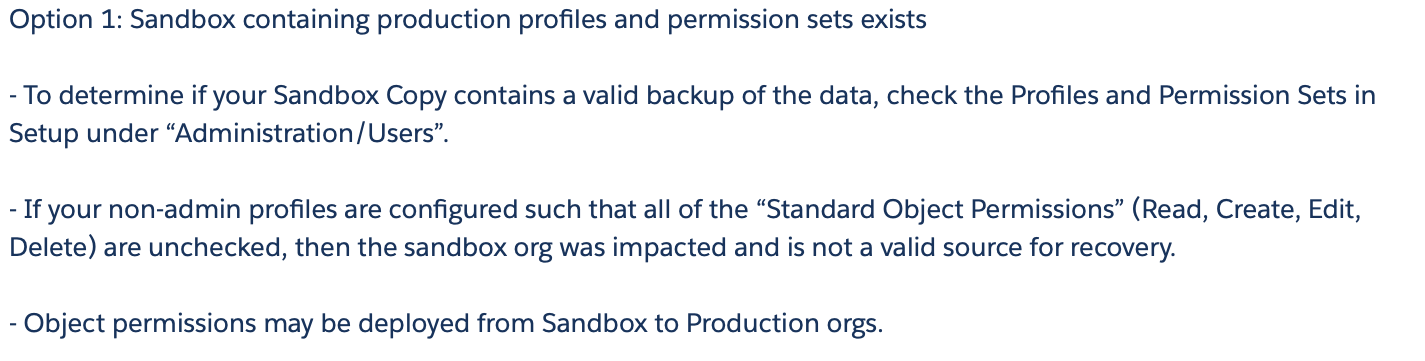 Why GIT?
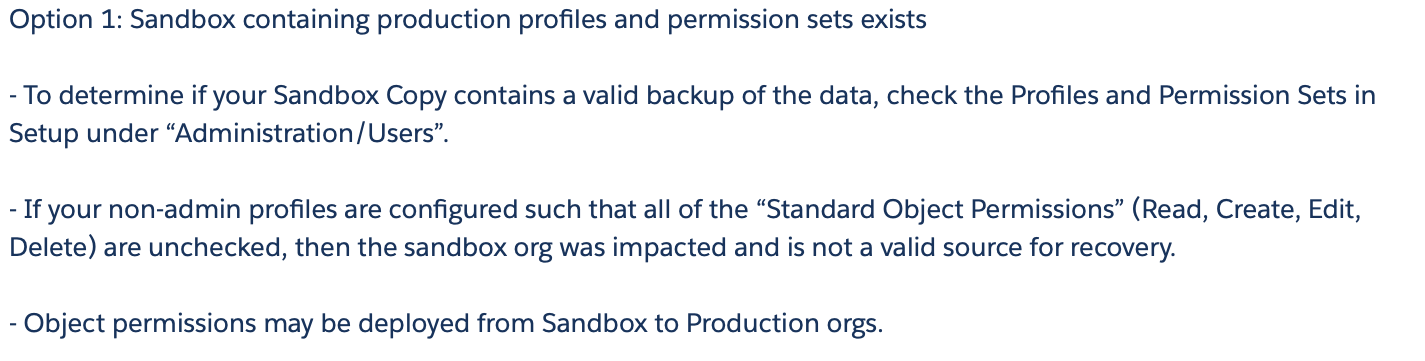 Why GIT?
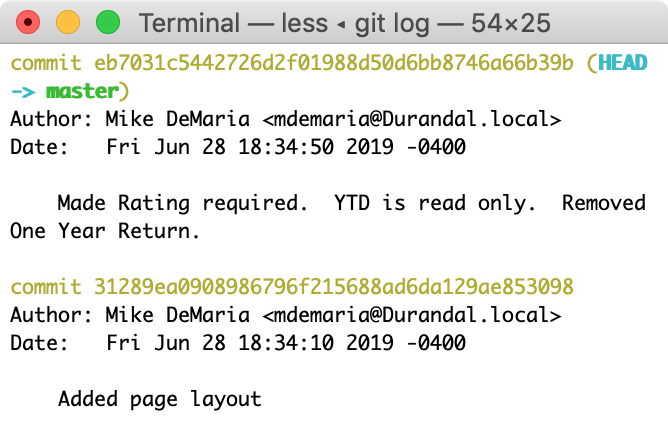 What are common features?
Full backup of project
Revision history
Audit log
Merging
Code approvals
Automated actions (CI/CD)
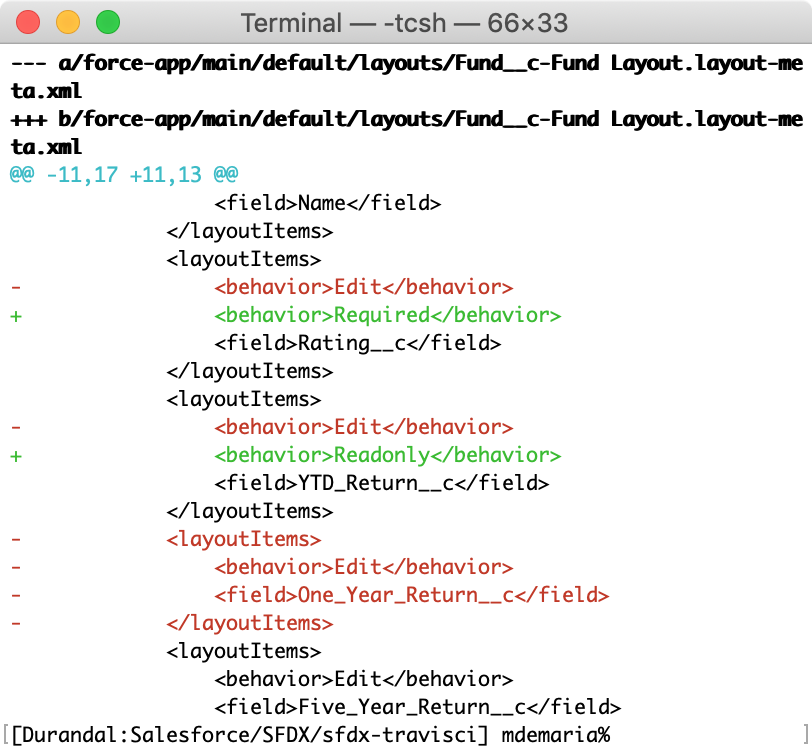 Why GIT?
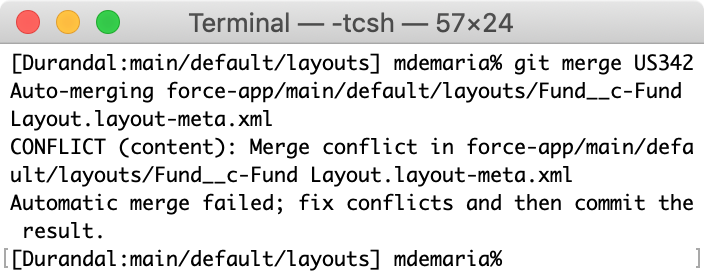 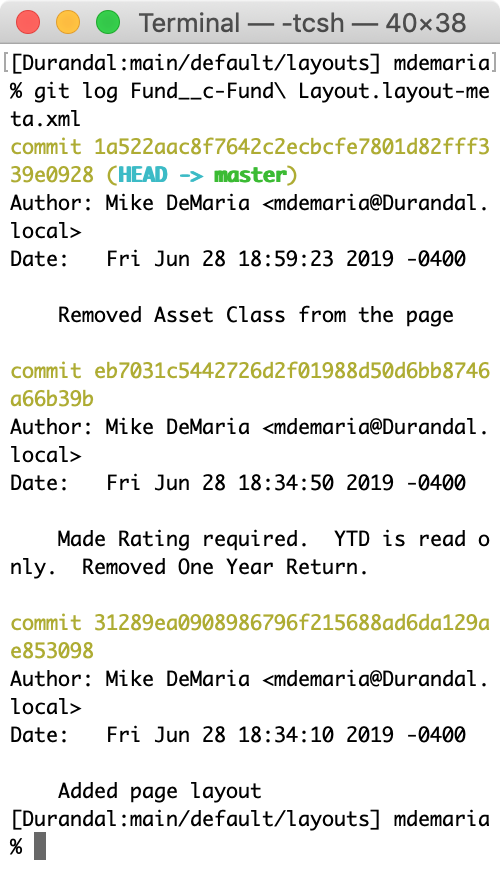 What are common features?
Full backup of project
Revision history
Audit log
Merging
Code approvals
Automated actions (CI/CD)
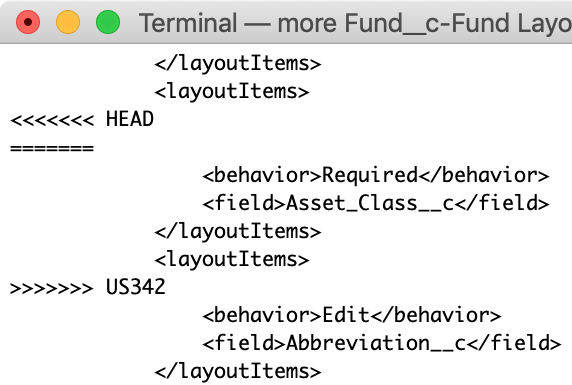 Admin 1 – Set Asset Class to required on page layout
Admin 2– Removed Asset Class from page layout
Why GIT?
What are common features?
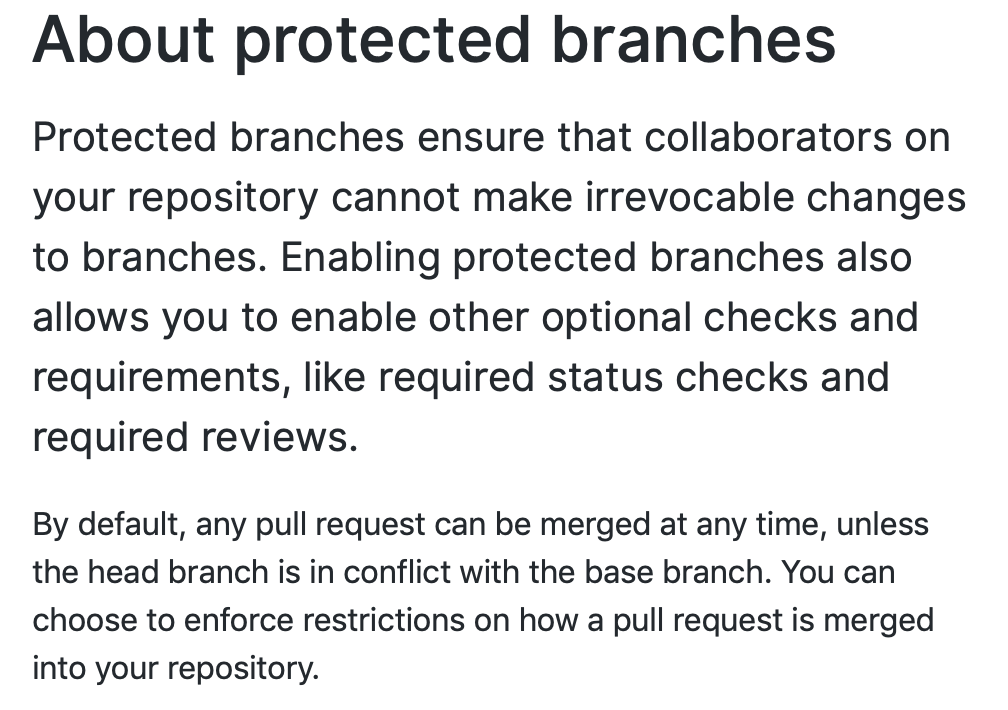 Full backup of project
Revision history
Audit log
Merging
Code approvals
Automated actions (CI/CD)
Why GIT?
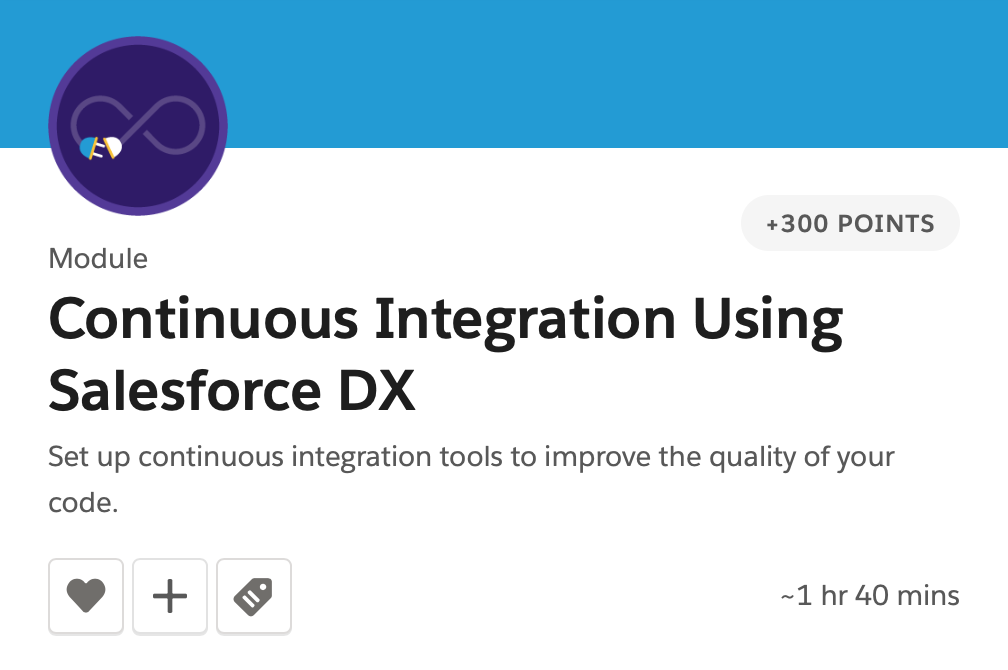 What are common features?
Full backup of project
Revision history
Audit log
Merging
Code approvals
Automated actions (CI/CD)
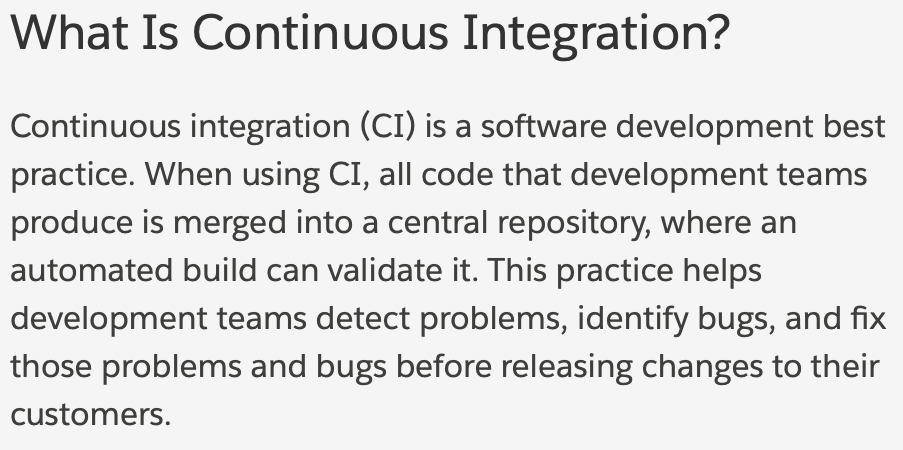 Why Admins?
Expand the definition of developer
Why Admins?
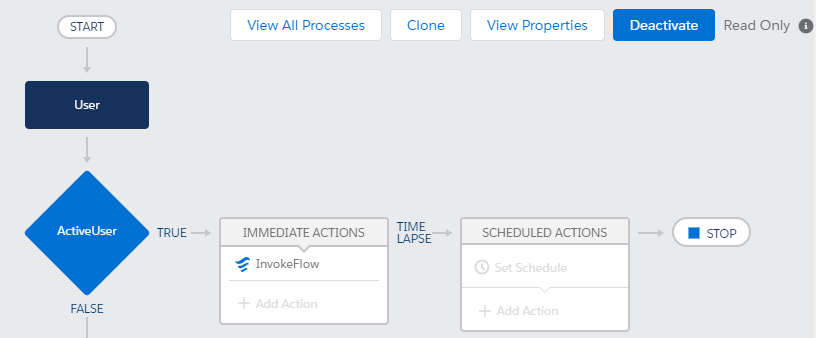 Why Admins?
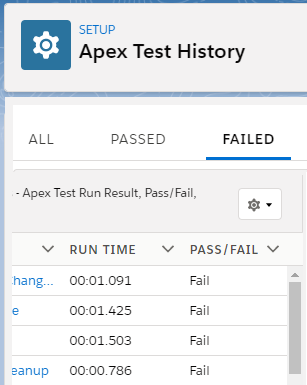 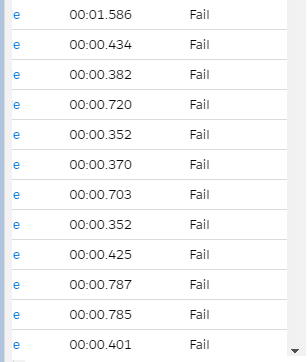 Why Admins?
Do admins make changes that affect code?
Yes
Do developers need to be aware of admin activities?
Yes
Do admin activities need to be deployed via CI/CD?
Yes
Do admins write code?
Why Admins?
IF( ISPICKVAL(Status,'New')&&SLAHoursMonitor__c>1.75, 
IMAGE("/sfc/servlet.shepherd/version/renditionDownload?rendition=ORIGINAL_Gif&versionId=0681E000002lur3&operationContext=CHATTER&contentId=05T1E00000AIPYE", "SLA ALERT!", 15, 15),"")


IF(CONTAINS(Days__c,Text(weekday(Current_Local_Date__c))),IF(From__c < To__c,IF((( Current_Local_Time__c >= From__c ) && (Current_Local_Time__c <= To__c )),true, false),IF(((Current_Local_Time__c+43200000 >= From__c+43200000 ) && ((Current_Local_Time__c+43200000) <= (To__c+43200000))),true,false )),false)
*Thank you Daniel Barckley and Marc Behr
Why Admins?
TEXT(YEAR(ActivityDate + DurationInMinutes/1440 + Created_By_TimeZone_Offset__c/24)) & "-" &
LPAD(TEXT(MONTH(ActivityDate + MFLOOR((DurationInMinutes/1440) + Created_By_TimeZone_Offset__c/24))), 2, "0") & "-" &
LPAD(TEXT(DAY(ActivityDate + DurationInMinutes/1440 - IF(DurationInMinutes/1440 >= 1,1,0) + Created_By_TimeZone_Offset__c/24)), 2, "0") &
IF(
IsAllDayEvent = FALSE,
" " & TEXT(MFLOOR(HOUR(TIMEVALUE(ActivityDateTime)) + DurationInMinutes/60 + Created_By_TimeZone_Offset__c)- (MFLOOR(DurationInMinutes/1440) * 24)+IF(MFLOOR(MINUTE(TIMEVALUE(ActivityDateTime)) + ((DurationInMinutes/60 - MFLOOR(DurationInMinutes/60))*60)) > 59,1,0)) & ":" &
IF(LEN(TEXT(MINUTE(TIMEVALUE(ActivityDateTime)) + ((DurationInMinutes/60 - MFLOOR(DurationInMinutes/60))*60))) = 1, "0", "") &
TEXT(MFLOOR(MINUTE(TIMEVALUE(ActivityDateTime)) + ((DurationInMinutes/60 - MFLOOR(DurationInMinutes/60))*60))- IF(MFLOOR(MINUTE(TIMEVALUE(ActivityDateTime)) + ((DurationInMinutes/60 - MFLOOR(DurationInMinutes/60))*60)) > 59,60,0)),
""
)
*Thank you Stéphane Houle
Why Admins?
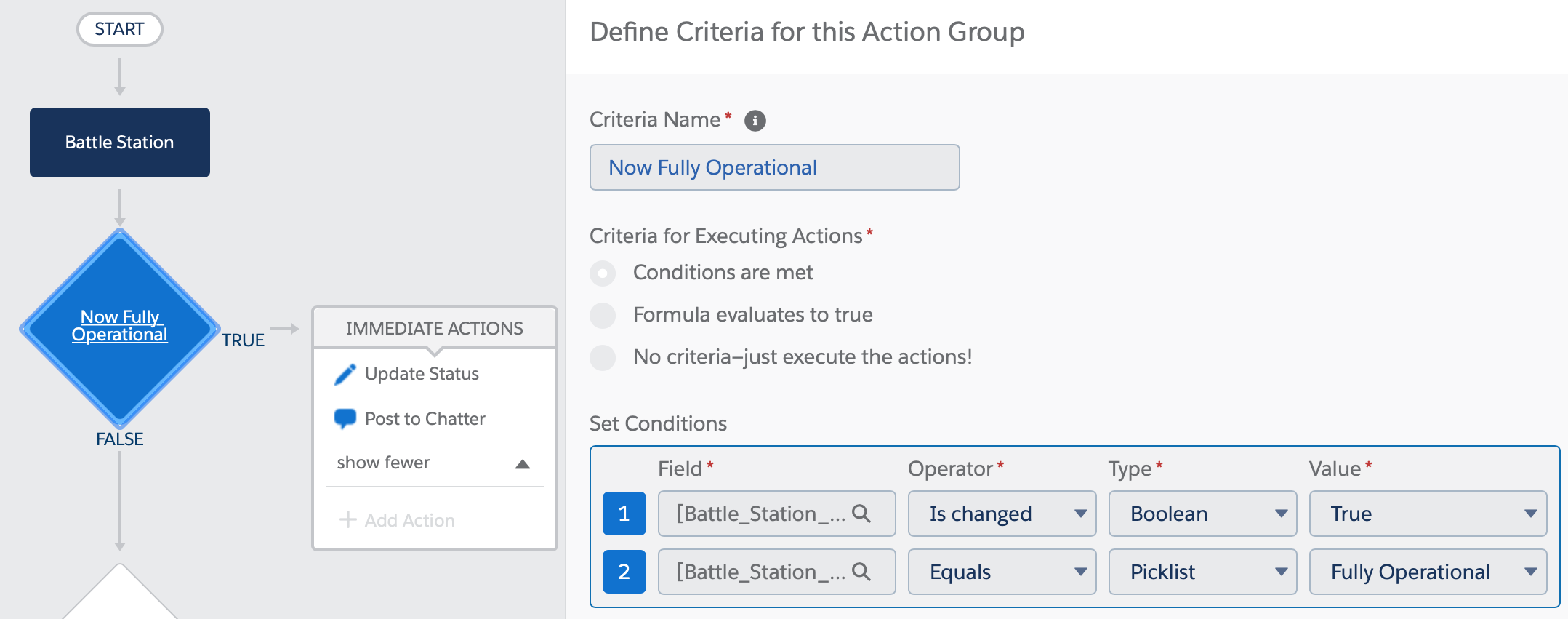 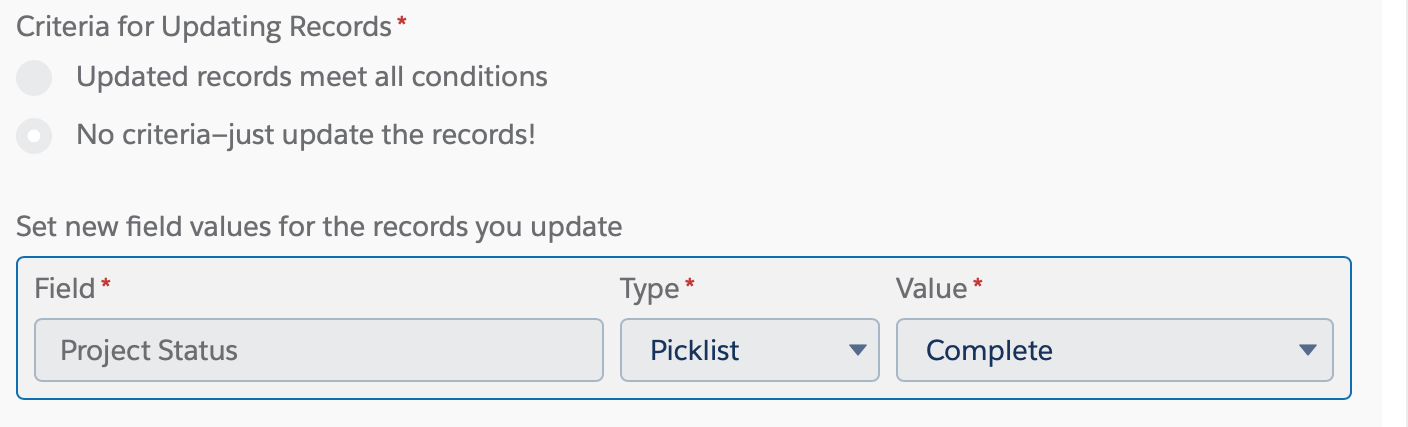 Why Admins?
In Salesforce, you don’t need to write Apex to write code.

We are all builders, crafters, developers and programmers.
Why Admins?
In Salesforce, you don’t need to write Apex to write code.

We are all builders, crafters, developers and programmers.
Admins
Developers
Adminveloper
Software development team
Why Admins?
In Salesforce, you don’t need to write Apex to write code.

We are all builders, crafters, developers and programmers.
Admins
Developers
Software development team
Why Admins?
You are a member of the software development team.

Access to the source control system is a barrier of entry.

You become increasingly reliant on others to get your work done.

It is harder to acquire new skills and/or change roles without access.
How?
How source control works
Basic Branching
Master
A
B
C
Time
Basic Branching
Master
A
B
C
Time
Branch
A
B
C
Basic Branching
Master
A
B
C
A
B
C
Time
Branch
A
B
C
A
B
X
C
Develop
Basic Branching
Master
A
B
C
A
B
C
A
B
X
C
Time
Branch
Merge
A
B
C
A
B
X
C
Develop
Multi Developer Branching
Master
A
B
C
Time
Multi Developer Branching
Master
A
B
C
Doug’s Branch
Time
A
B
C
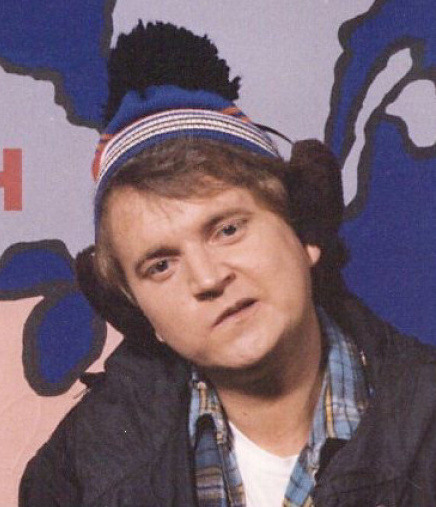 Multi Developer Branching
Master
A
B
C
A
B
C
Doug’s Branch
Time
A
B
C
A
B(r)
X
C
Dev
Multi Developer Branching
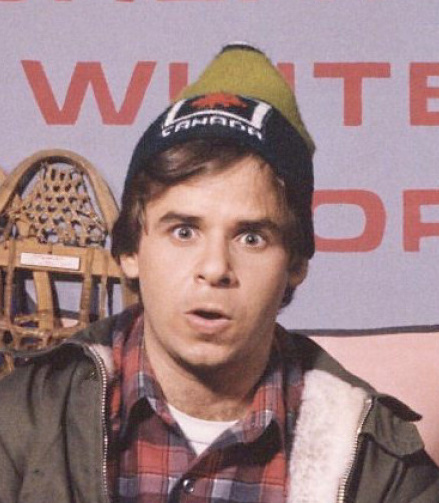 A
B
C
Bob’s Branch
Master
A
B
C
A
B
C
Doug’s Branch
Time
A
B
C
A
B(r)
X
C
Dev
Multi Developer Branching
A
B
C
A
B
C
Bob’s Branch
Master
A
B
C
A
B
C
A
B(r)
X
C
Doug’s Branch
Merge
Time
A
B
C
A
B(r)
X
C
Dev
Multi Developer Branching
A
B
C
A
B
C
A
C
Dev
Bob’s Branch
Master
A
B(r)
X
C
A
B
C
A
B
C
A
B(r)
X
C
Doug’s Branch
Merge
Time
A
B
C
A
B(r)
X
C
Dev
Multi Developer Branching
Resolve merge conflict
A
B
C
A
B
C
A
C
A
X
C
Dev
Bob’s Branch
Merge
Master
A
B(r)
X
C
A
B(r)
X
C
A
B
C
A
B
C
A
B(r)
X
C
Doug’s Branch
Merge
Time
A
B
C
A
B(r)
X
C
Dev
Multi Developer Branching
Resolve merge conflict
A
B
C
A
B
C
A
C
A
X
C
A
X
C
D
Dev
Dev
Bob’s Branch
Merge
Master
A
B(r)
X
C
A
B(r)
X
C
A
B
C
A
B
C
A
B(r)
X
C
A
B(r)
X
C
Doug’s Branch
Merge
Time
A
B
C
A
B(r)
X
C
Dev
Multi Developer Branching
Resolve merge conflict
A
B
C
A
B
C
A
C
A
X
C
A
X
C
D
Dev
Dev
Merge
Bob’s Branch
Merge
Master
A
B(r)
X
C
A
X
C
D
A
B(r)
X
C
A
B
C
A
B
C
A
B(r)
X
C
A
B(r)
X
C
Doug’s Branch
Time
Merge
A
B
C
A
B(r)
X
C
Dev
Advanced Branching
Branch of a branch
Hotfix Branch
Monthly Release Branch
Time
Q&A
It’s just text files
The command line and text files are a system administrator’s friend
Find a developer mentor at your company
Don’t let anyone convince you that you’re not technical enough to handle this

Trailhead
		https://trailhead.salesforce.com/en/content/learn/projects/quick-start-salesforce-dx
		https://trailhead.salesforce.com/en/content/learn/modules/git-and-git-hub-basics
		https://trailhead.salesforce.com/en/content/learn/projects/develop-app-with-salesforce-cli-and-source-control
		https://trailhead.salesforce.com/en/content/learn/projects/automate-cicd-with-gitlab
		
Follow me to Northeast Dreamin for “Admins and SFDX”
Slides at http://NAND.NET/TND19